Group Session 05.05.2021
Email: hpnguyen@ifi.uio.no
Mandatory assignment 4 – Deadline
Remember the deadline for Mandatory assignment 4

Monday, 10. May, 2021, 11:59 PM
Todays plan
Mandatory Assignment 3 – Solution
(I will remove the solution from this powerpoint after some time)

Control Theory – Exam problems

The plan for future group sessions
Mandatory Solution - Start
!REMOVED!
Mandatory Solution - Finish
Control Theory – Exercise 1
Control Theory – Exercise 4, 2017
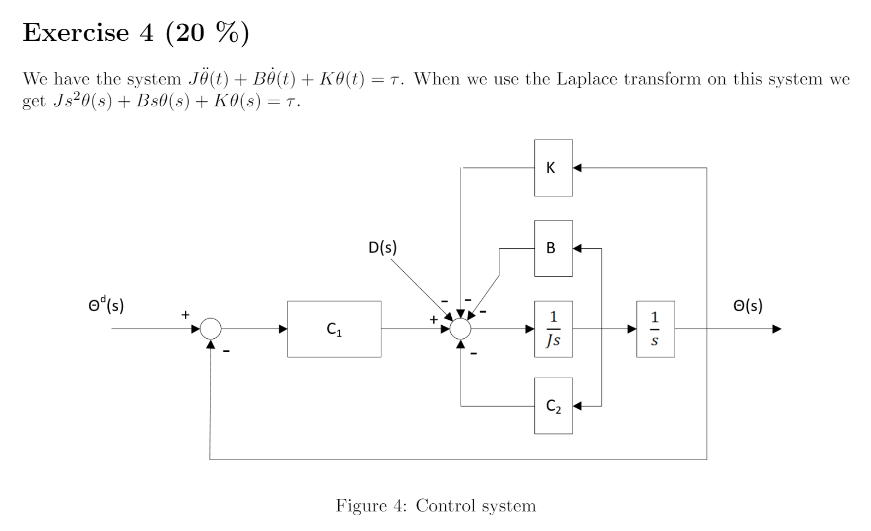 Control Theory – Exercise 4, 2017
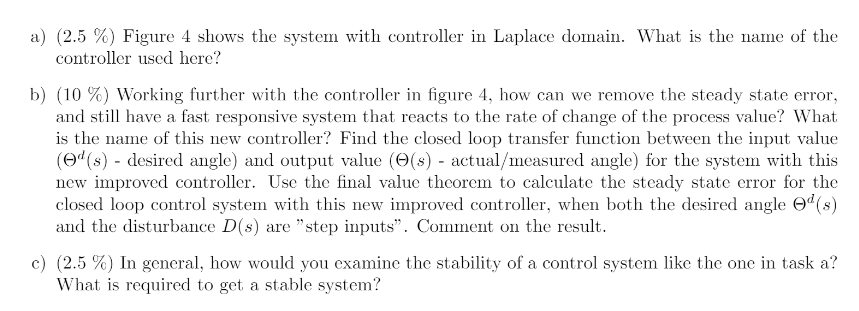 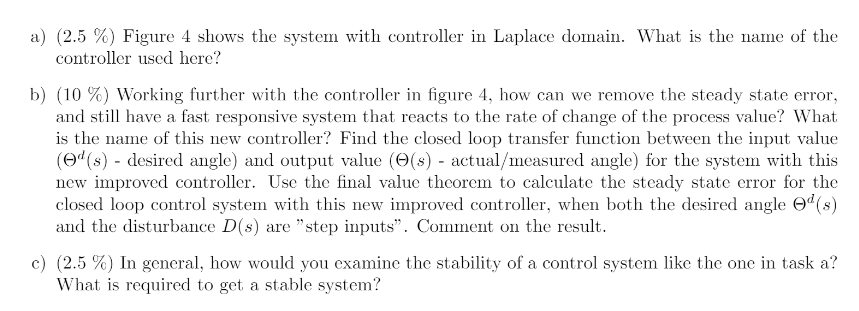 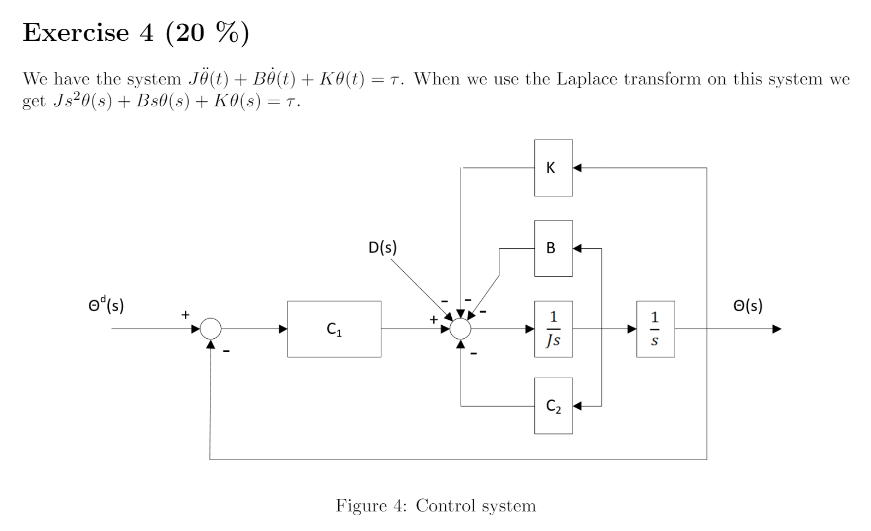 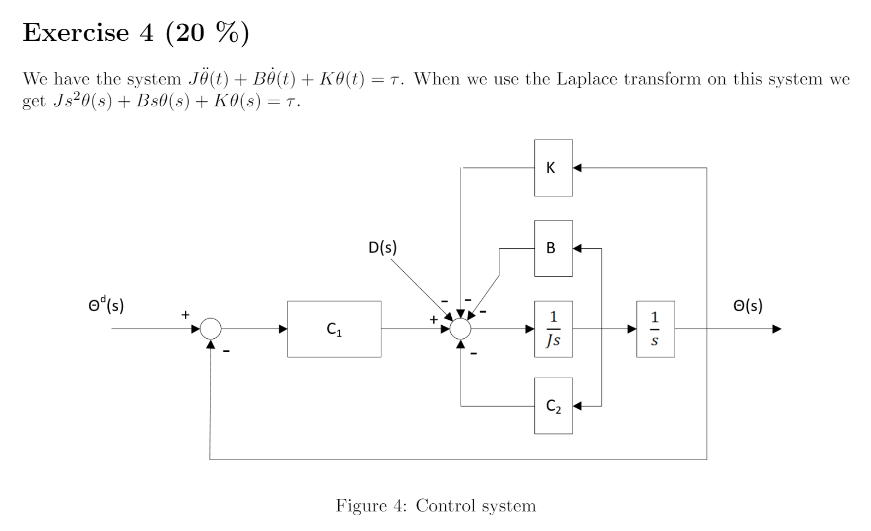 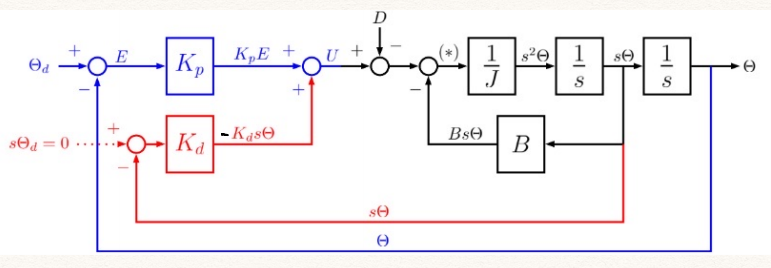 Control Theory – Exercise 4, 2017
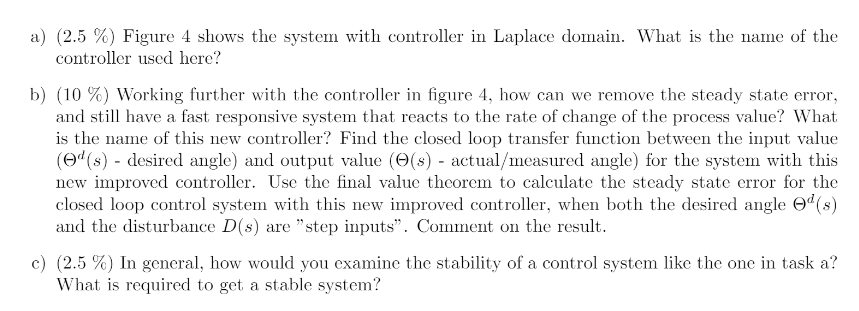 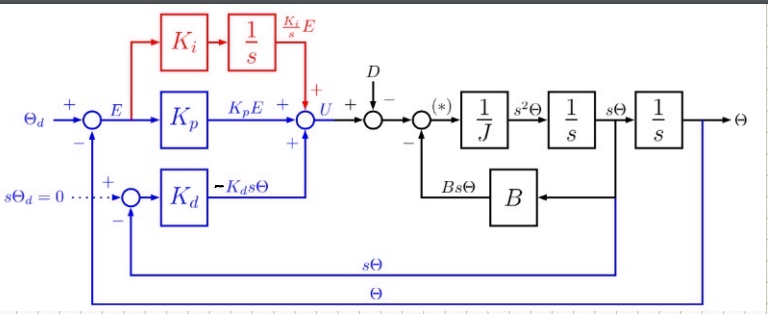 0
Transfer function
Step input reference
Constant disturbance
Final state-theorem
Set transfer function in this theorem
Prevent dividing by zero
Use limit and observe when, s, approaches 0, i.e, s = 0
0
0
0
0
0
0
0
We reach our targeted value
Control Theory – Exercise 4, 2017
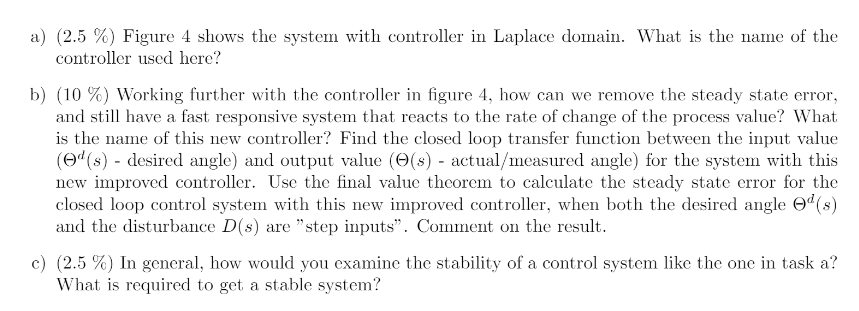 Zeros
Poles
Solve the denominator by itself by setting s=0
Poles and zero solutions should be negative and within the red circle
Solve the nominator by itself by setting s=0
Control Theory – Exercise 2
Control Theory – Exercise 4, 2018
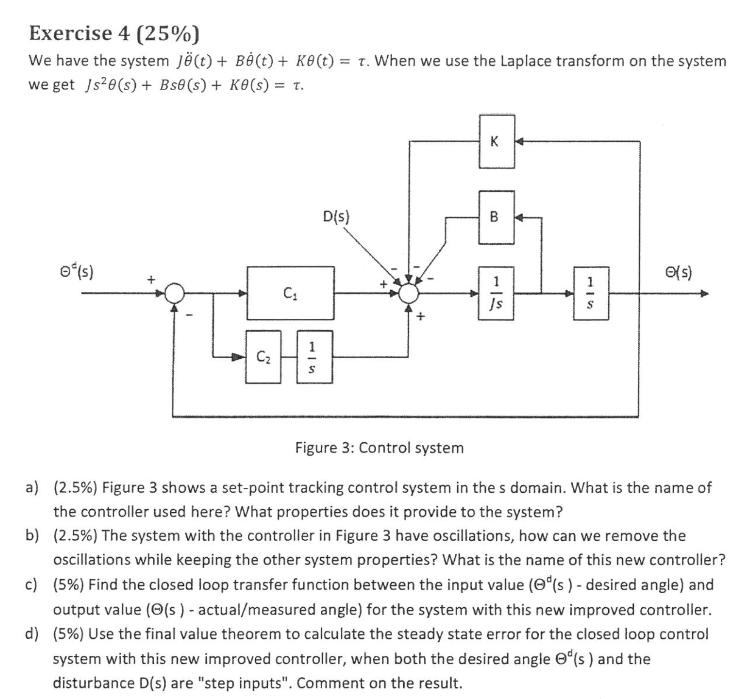 Control Theory – Exercise 4, 2018
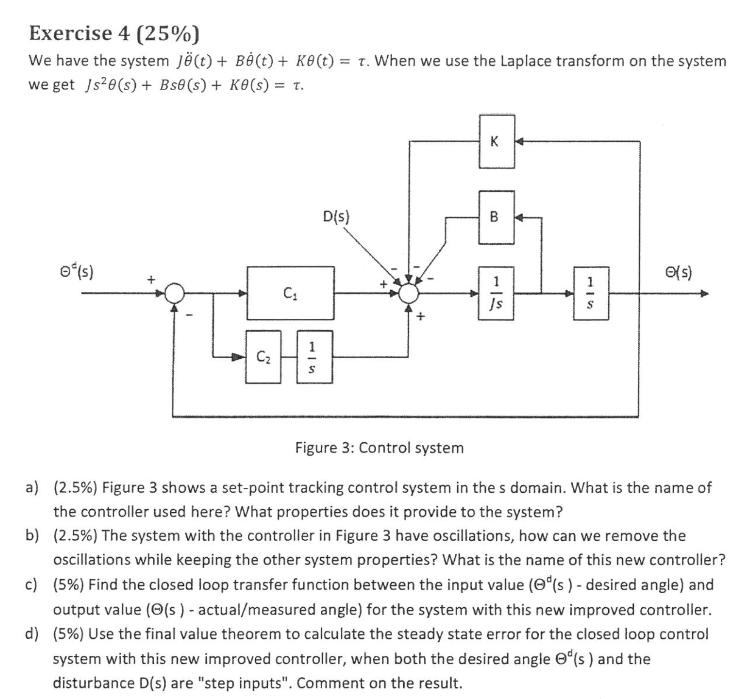 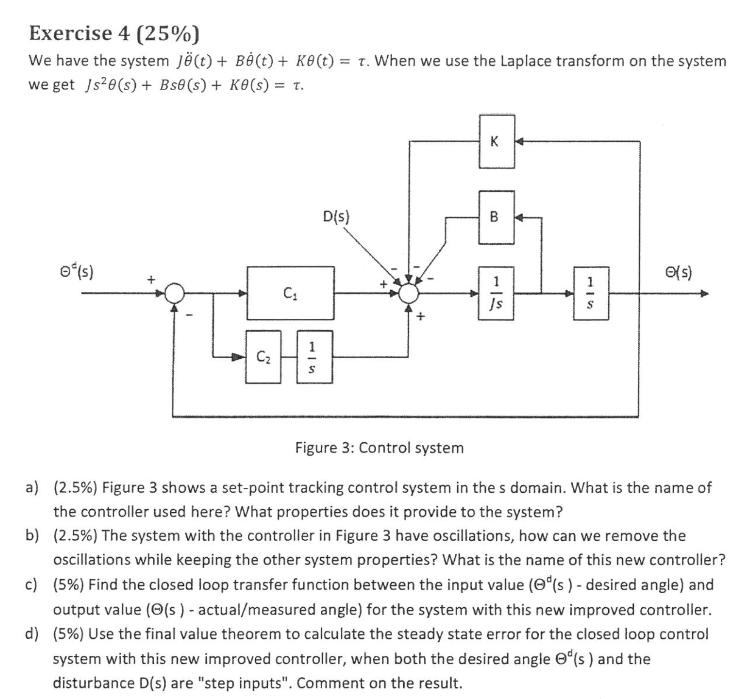 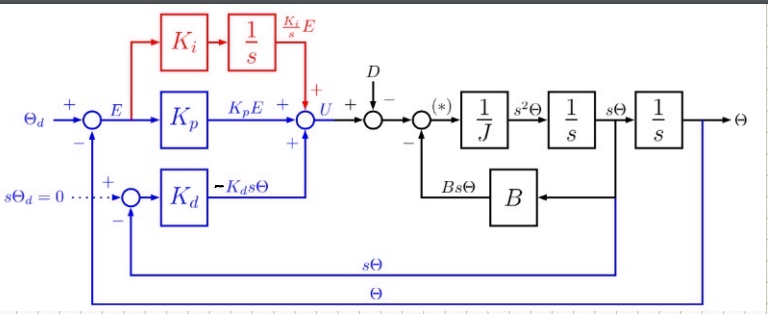 This is a PI-controller
Control Theory – Exercise 4, 2018
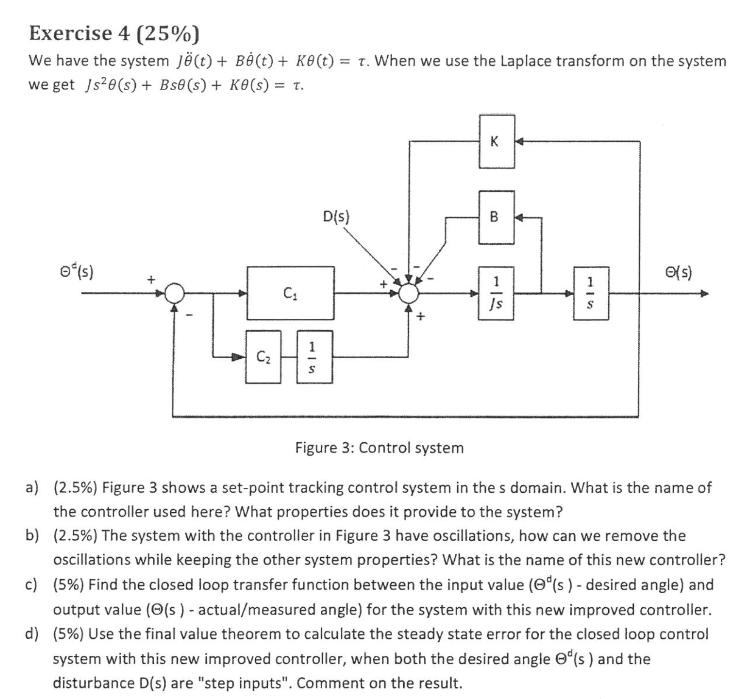 Control Theory – Exercise 4, 2018
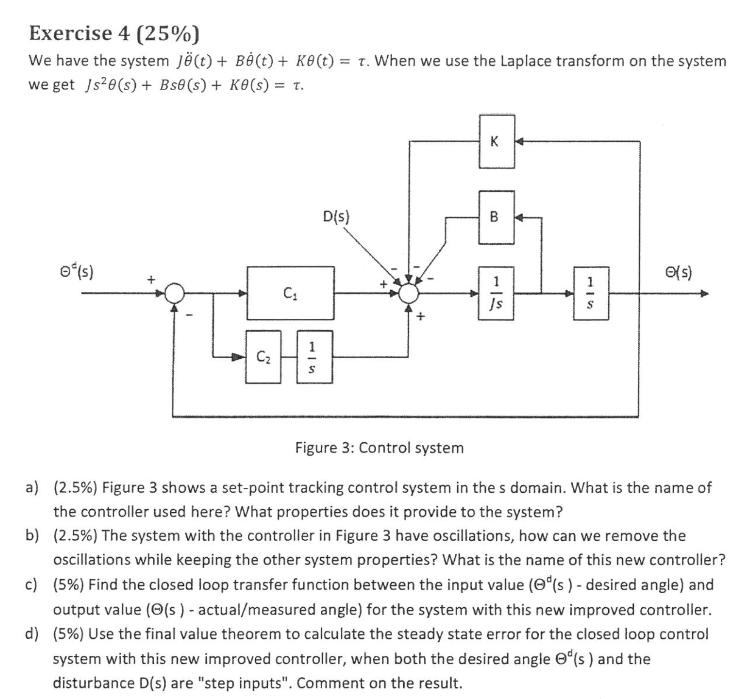 See ‘previous exercise’ and follow the same steps and approach
Control Theory – Exercise 4, 2018
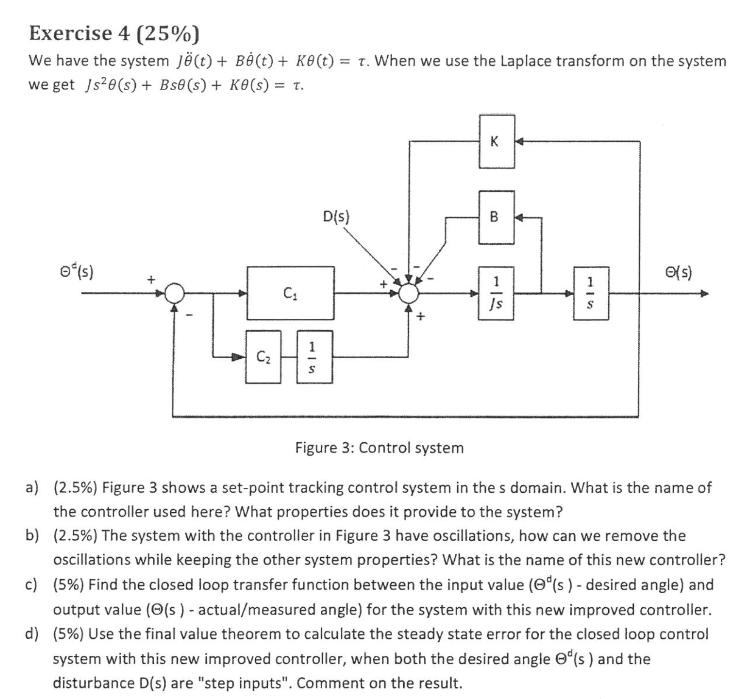 See ‘previous exercise’ and follow the same steps and approach
Hint and tips for assignment 4
Usually good
Group sessions from now on
Week 18, 5. May and 7. May
-  Mandatory assignment 4          - Walkthrough solution
Control Theory                           - Exam problems

Week 19, 12. May and 14. May
- Homogeneous Transform 	- Summary and Exam problems
- Forward-Kinematics           	- Summary and Exam problems
*(Inverse-kinematics)*            	- Included if time  

Week 20, 19. May and 21. May
- Inverse-Kinematics           	- Summary and Exam problems
- Dynamics			- Summary and Exam problems
*(Control Theory)*		- Included if time 
*(ROS)*			- Included if time 

Week 21, 26.May or 28.May 
 - Last official group session   - Feel free to request any topics you want further explanation
 - Additional information or questions about the exam might be explained further here 

Week 23, 11. June
 - Examination in IN3140